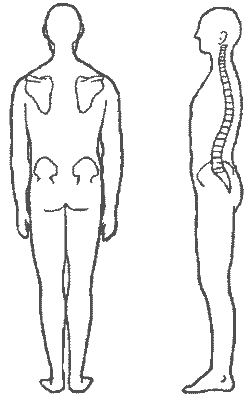 Oslabení pohybového systémull. část
Pavlína Nováková
Katedra Zdravotní TV a TVL
FTVS UK
panovakova@ftvs.cuni.cz
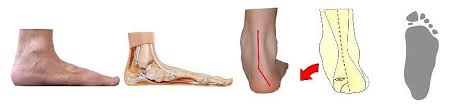 Plochá nohaPes planus
Význam nohy – zprostředkování kontaktu těla s terénem

   Noha - velká schopnost adaptace na nerovném 
              terénu – baze, základna → nosič

           - tlumí mechanické rázy vznikající při lokomoci - tlumič

           - vnímá proprioceptivně terén a informace z ní jsou 
             vedeny do CNS – čidlo

           - reflexní oblast
           - periferní srdce
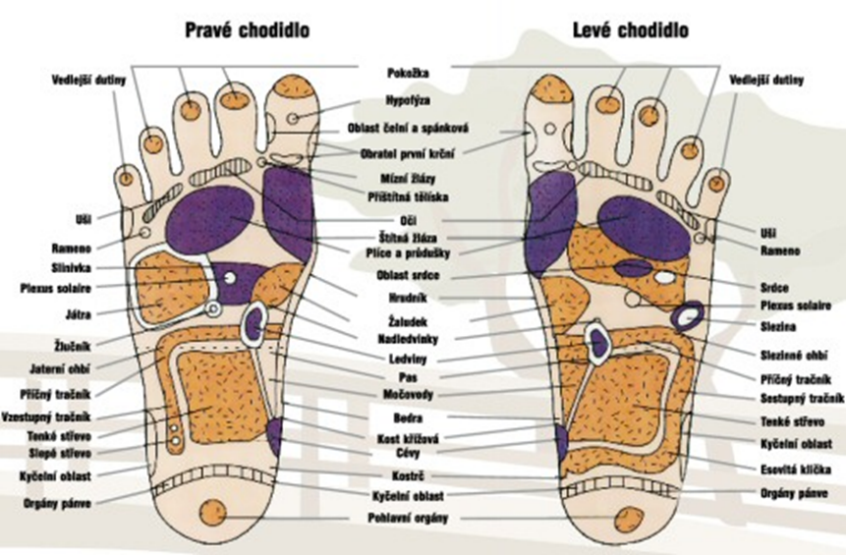 [Speaker Notes: Řízení pohybu v lidském těle spočívá v souhře řídících center v mozku a míše, muskuloskeletárního aparátu a správných zpětných informací. 


Propriocepce – svalová vřeténka a šlachová tělíska uložená ve svalech a kloubech DK.

Exterocepce je dráždění dotykových a bolestivých čidel v kůži. Taktilní podněty na chodidlech zvyšují napětí extensorů a tyto reflexy jsou základem postojových reakcí. Bolestivé podněty reflexně aktivují flexorů a způsobují odtažení, jsou nazývány obrannými reflexy 

Periferní srdce - noha je místo nejvzdálenější od srdce
 - lýtkové svaly při flexi a extenzi pomáhají vypuzovat krev vzhůru, chlopně na žílách zabraňují zpětnému návratu, podtlak při výdechu nasává krev do dutiny břišní]
Nožní klenba
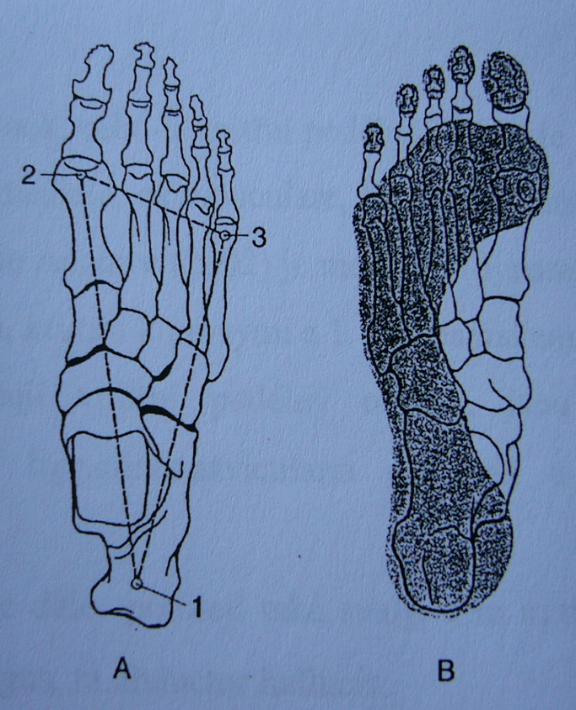 útvar labilní a zranitelný 
    → nejčastější ortopedická vada

Stabilita - 3 opěrné body 
– hlavička 1. a 5. metatarzu
-  hrbol patní kost

Klenby

  -   pasivně  - tvar a architektonika kostí, klouby a vazy
  -   aktivně  - svaly nohy a bérce

pro funkci nohy – význam svaly lýtka, bérce v oblasti nohy a krátké svaly nožní.

Svaly jsou jediným činitelem, který lze ovlivnit cvičením.
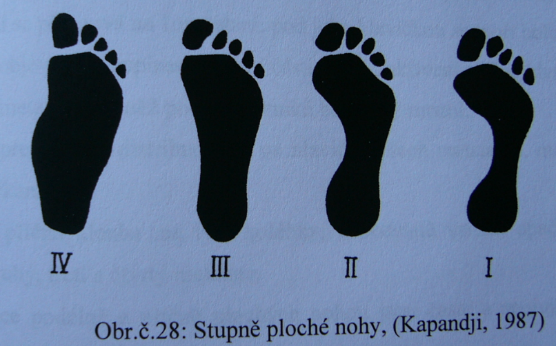 Typy nožní klenby
Příčná klenba
- mezi hlavičkami 1. a 5. metatarzu, udržuje ji šlašitý třmen (m. tibialis anterior a m. peroneus longus)
- fce ochranná


Podélná klenba
- 2 oblouky + krátké svaly nohy a některé dlouhé svaly – m-. tibialis ant. a post. a m. peroneus longus
na vnitřním okraji nohy, na zevním okraji je nižší
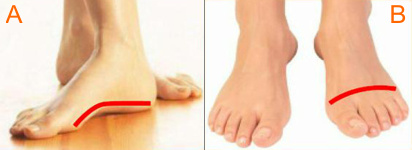 [Speaker Notes: vazy nohy – nestačí →  dynamická fce svalů
K udržování klenby 
-   všechny svaly jdoucí longitudinálně plantou – flexorů prstů (m. flexorů digitorum longus, m. flexorů hallucis longus, dále m. tibialis posterior (podchycuje nejvyšší místo klenby)
 
-   tibiální okraj nohy zdvihá m. tibialis anterior +  m. peroneus longus =  šlašitý třmen - klenbu podchycuje a tahem zdvihá 
 
-   napětí svalů při palci (m. abductor hallucis, m. flexorů hallucis brevis)

Šlašitý třmen udržuje klenbu podélnou.
M. peroneus longus klenbu příčnou.]
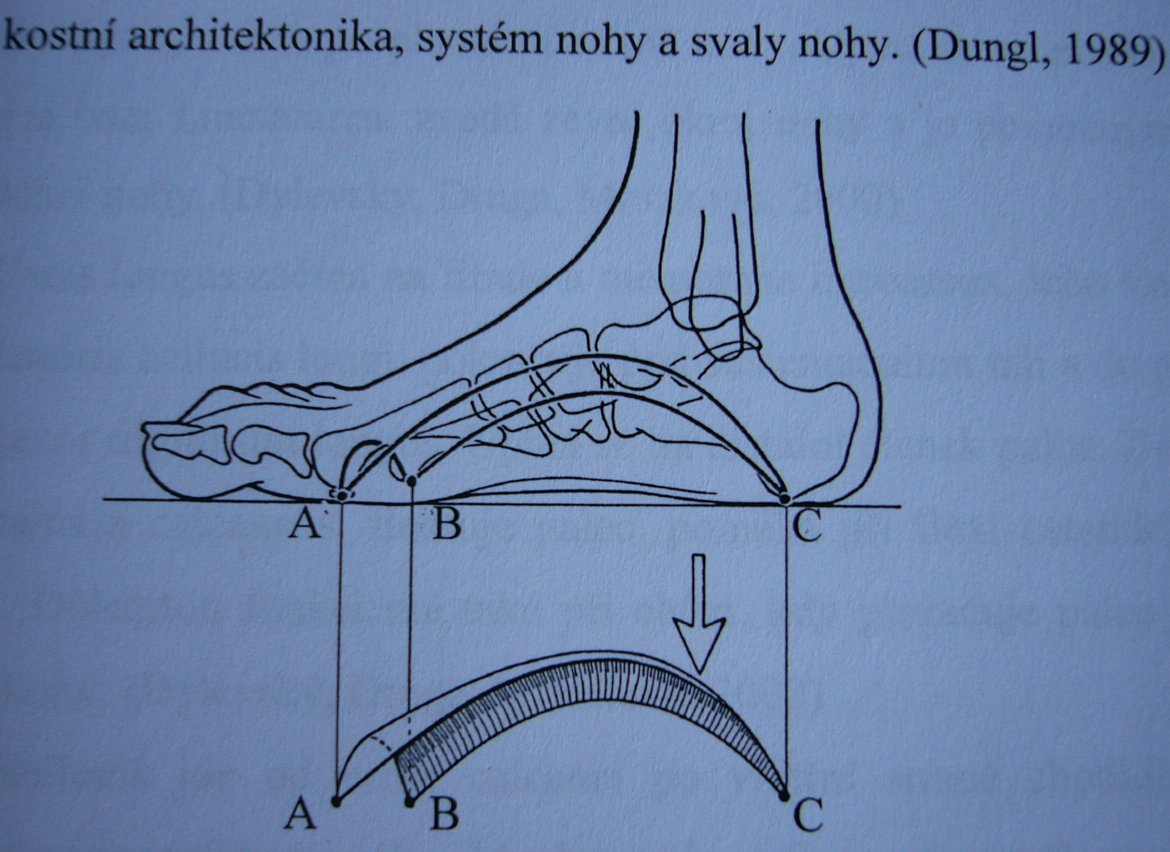 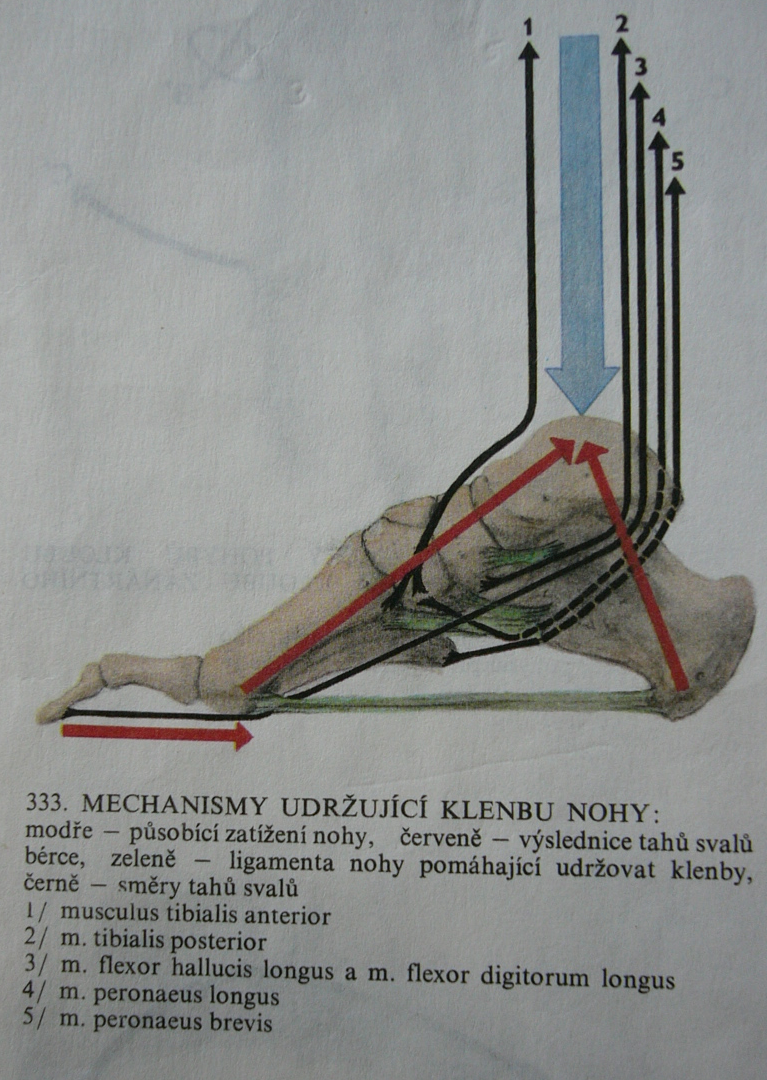 Největší vliv na vznik ploché nohy má únava svalů peroneálních, které drží konkavitu chodidla. U staticky vzniklých plochých nohou jsou nejvíce namánány m. tibialis anterior a posterior, které zajišťují varózní postavení chodidla – jsou odolné námaze, ale podléhají → nerovnováha svalová při jejich oslabení.
Jak poznám plochou nohu?
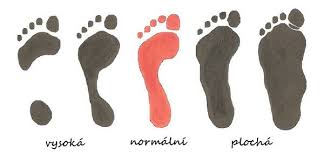 otisk 

test příčná klenba
-dám-li ruku v pěst, tak mohu spočítat všech pět vystupujících kloubů. na noze by to mělo vypadat stejně
test podélná klenba
- 2 prsty se musí vejít pod klenbu

        


                   mezi svaly je nerovnováha → klenba se propadá
	Noha ztrácí svoji eleganci a svou schopnost pružné chůze
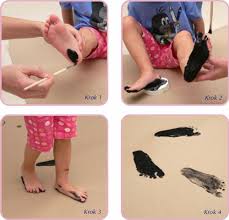 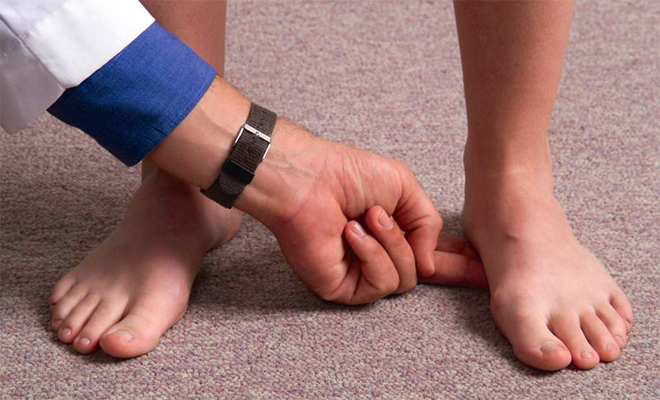 [Speaker Notes: Dalšími možnými příčinami plochých nohou jsou:

- nervosvalové onemocnění (dětská obrna, svalová dystrofie, mozková obrna)
poruchy vaziva (např. Marfanův syndrom, Downův syndrom a jiné)
dlouhodobé přetěžování nohou stáním na tvrdé podlaze
obezita
celkové oslabení organismu

Kdy je zvýšené riziko vzniku ploché nohy?
     - dítě začíná chodit
     -  v době rychlého růstu: mezi 7-10 , případně 16-20 -tým rokem. -  v době klimaktéria  
     - často se může vyvinout také v době těhotenství]
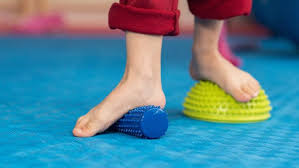 Prevence
nenucení k předčasnému stoji a chůzi
chůze bosky po přírodním nerovném terénu
volba správné a odpovídající obuvi
polohování nohou
redukce nadváhy
dostatek pohybové aktivity -  preventivní cvičení 
metody fyzikální terapie (otužování)
masáže a mobilizace
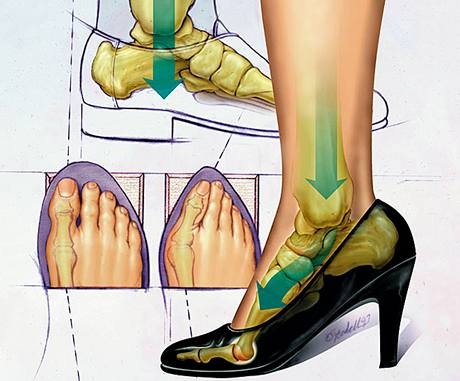 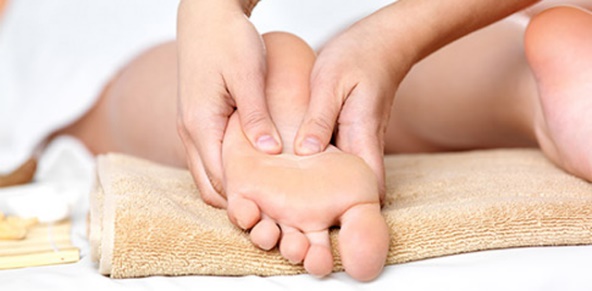 [Speaker Notes: volba správné a odpovídající obuvi (tvrdá obuv, vysoké podpatky- výška podpatku do 4cm , úzká špička, látková obuv, ploché pantofle), váha boty co nejmenší

dostatek pohybové activity -  preventivní cvičení ve smyslu protahování unavených nohou nebo naopak několik cviků pro podporu nožní klenby u jedinců, kteří mají sedavé zaměstnání a noha je tak celý den bez pohybu

Dle Buchtelové a Vaníkové (2010) je již ve čtyřech a půl týdnech  patrný základ nohy.  Od 3. měsíce se vytváří podélná a příčná klenba. Ve 4. roce života je ukončen vývoj nožní klenby (Toppischová, Šnoplová, 2008). Základ podélné klenby je u kojenců a batolat vyplněn tukovým polštářem. Klenba se stává klinicky zřetelnou většinou až po druhém roce věku (Adamec, 2005).

Studie zabývající se  deformacemi nohy v dětském věku se ne vždy shodují. Podle některých studií se 99 % dětí rodí se zdravýma nohama, avšak do první třídy přichází 30 % dětí s různými deformacemi nohou. (Janáková, 2010).  Dle Larsena a kol. (2009) se u novorozenců vyskytují deformace nohou u 3 - 4 procent, avšak nejčastěji se jedná o neškodné chybné pozice, které způsobil nedostatek místa v děložní dutině (kosé a hákovité nohy), které se během prvních měsíců života dítěte napraví. I přes neshody v četnosti výskytu deformace dětské nohy je však patrné, že ve většině případů je noha novorozence zdravá.
Plochá noha je velmi častým problémem dětského věku. U dětí se nejčastěji setkáváme s podélně plochou nohou, většinou se jedná o flexibilní pes planovalgus podmíněný zvýšenou laxicitou (volností) vaziva v dětském věku (Řehůřková, 2011).  Dle Larsena a kol. (2009) dvě třetiny dětí nosí příliš malé boty, polovina z nich má deformované nohy a jedna třetina prozrazuje, že nikdy neběhala bosky. Funkční změny způsobené plochonožím se neprojevují jen v oblasti nohy, ale promítají se do vyšších etáží a mohou způsobit mimo jiné i vadné držení těla.]
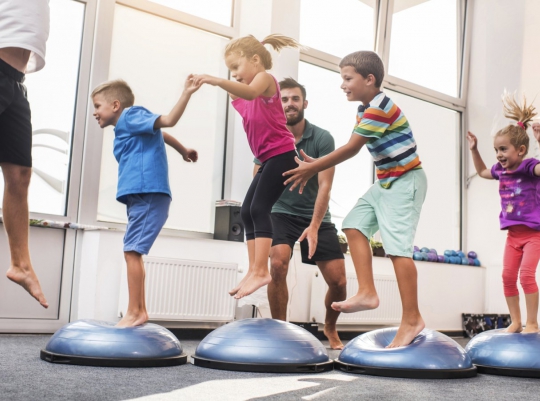 Vhodné pohybové činnosti
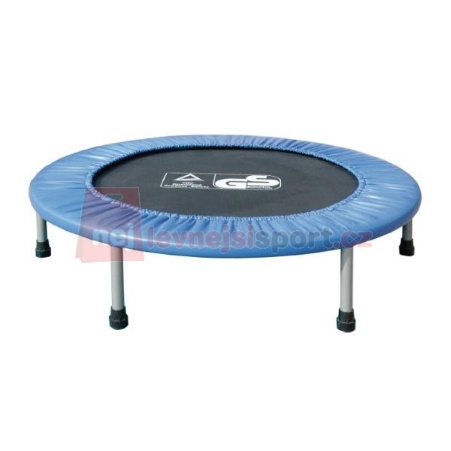 cvičení pro hlezenní kloub
chůze po nerovném terénu
chůze po zevní hraně chodidla, po špičkách, po patách
cvičení pro svaly bérce
cvičení s využitím senzomotorických pomůcek
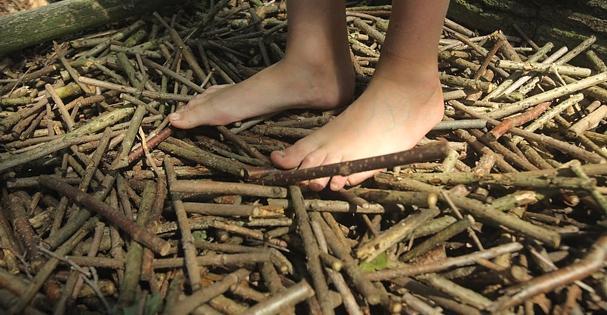 [Speaker Notes: PODPORA NOŽNÍ KLENBY
funkce nohy → zásadní vliv na držení celého těla  i  na harmonický a ekonomický pohyb

- když noha špatně stojí - přenáší zátěž na svaly lýtka, kolena, k pánvi až ke krční páteři  → tyto změny zapříčiní způsob sezení i stání → vyvíjí se asymetrické postavení → člověk nestojí správně

- důležité rozvíjet jak pohybové (jemná motorika, udržování rovnováhy, zapojení v chůzi) tak senzorické funkce nohy (vnímání)
neřešená porucha funkce v oblasti nohy totiž v čase projeví jako bolest zad se všemi nepříznivými sociálně-ekonomickými důsledky

SENZOMOTORIKA
- senzomotorická stimulace (balanční plochy)
- metodika senzomotorické stimulace zlepšuje koordinaci a automatizaci pohybových stereotypů, urychluje svalovou kontrakci
- základními pomůckami, které usnadňují senzomotorickou stimulaci jsou kulové a válcové úseče, balanční sandály, točny, minitrampolíny, bosu, čočky a balanční nafukovací míče.]
Nevhodné pohybové aktivity
dlouhé pochody a stání
skoky, poskoky
široké stoje rozkročné
přetěžování hybného systému obecně
Léčebné  postupy
operace
manuální techniky – na plosce nohy (masáž, hydroterapie) 
mobilizační techniky – vhodné před ovlivňováním plosky nohy – uvolnění blokád
měkké techniky – po palpačním vyšetření, když je ↑ tonus, kožní odpor, ↓ protažitelnost tkání – uvolnění jizev, …
pedikúra
obklady a koupele (parafín) – dobré střídat teplotu vody
elektroterapie (prokrvení)
pohybové aktivity (kolo, plavání) 
různé cvičební metody a pomůcky
masáže
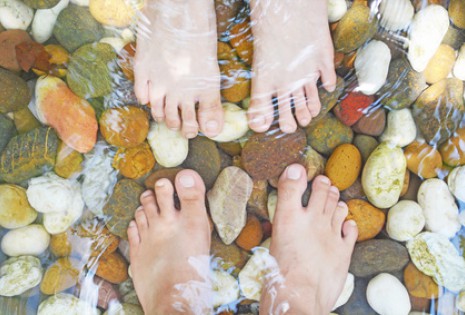 [Speaker Notes: manuální techniky – na plosce nohy – urychlení krevního a mízního oběhu, ↓ otoku, podpora reparačních funkcí organismu (odstranění toxinů, zlepšení výživy tkání, zlepšení prokrvení) 
– MASÁŽ – postupovat k CENTRU, lze automasáž a stimulační prostředky – kartáček , ježek, labilní plocha. 
Hydroterapie - Vibrační a vířivý účinek hydroterapie 

Kneippův chodník]
Valgózní a varózní postavení DK
vbočené (X) nebo vybočené (O) postavení kolenních kloubů

Příčiny - primární (dědičnost)       
          - sekundární (růstové 
            vady, úrazy, degenerativní
            změny, …
    →
-  nesprávné postavení kyčelních kloubů, deformity kolen
-  postavení paty (X)
- nedostatečně funkční svaly kloubů DK
- nestabilní klouby
-  svaly na vnější straně stehna zkrácené (O)
-  svaly na vnitřní straně stehna zkrácené (X)
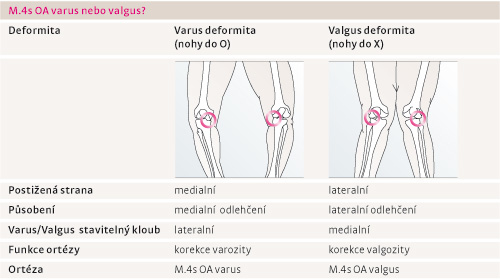 Zásady vyrovnání:
-  uvolňování a posilování svalů stehenních
-  ovlivnění správného postavení pánve
-  správné kladení chodidel a celých DK při chůzi
- uvolňovat DK
- korekce plochonoží
cvičení na stabilizaci kloubů

Vhodná cvičení:
-  cvičení pro uvolňování kyčel. kl. a protahování m. iliopsoas, m. quadriceps femoris (caput rectum), tenzor f.l., příp. vnější rotátory kyčle – O / vnitřní stranu stehna (X)
-  cvičení pro posilování m. quadriceps femoris (vastus med., lat., intermed.), vnitřní str. stehna – O / hýždě, abduktory - X
Nevhodná cvičení: 
-  baletní pozice
-  stoj rozkročný
-  dřepy, posilování s nadměrnou zátěží
-  skoky, doskoky
-  dlouhé a rychlé běhy
-  dlouhá chůze
-  dlouhé stání

Doporučení:
-  dbát na správné postavení DK a na správnou chůzi (kladení chodidel)
-  před zahájením cvičení nutné uvolnit bederní oblast a kyčelní kloub
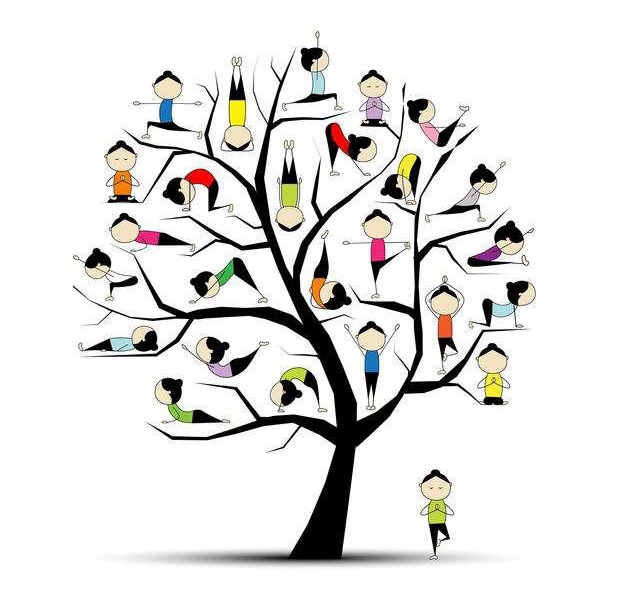 Děkuji za pozornost 